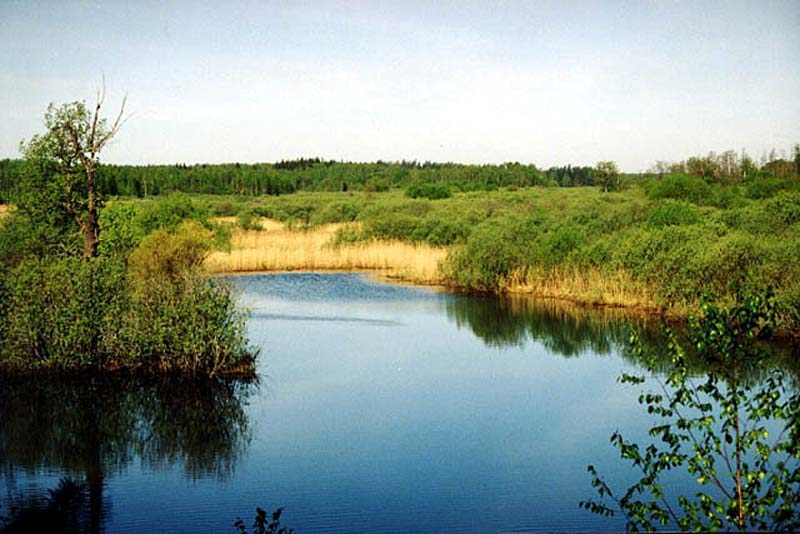 Подзаголовок слайда
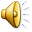 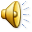 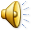 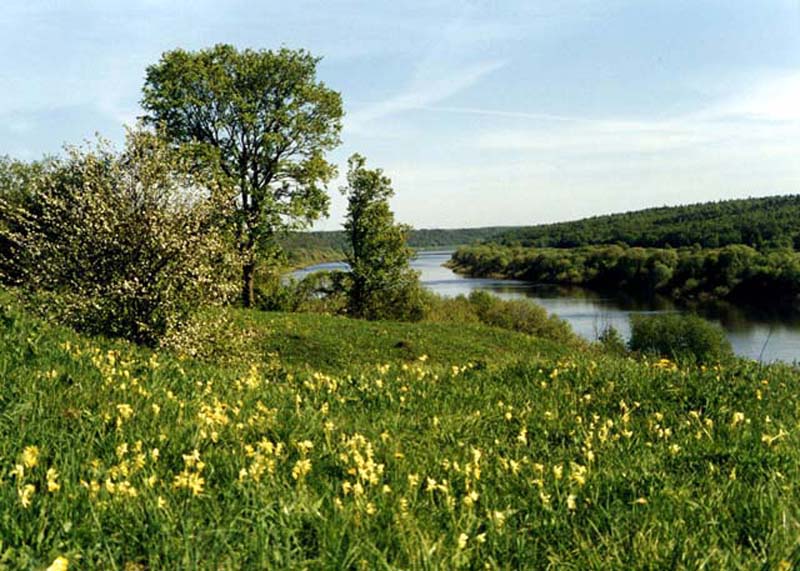 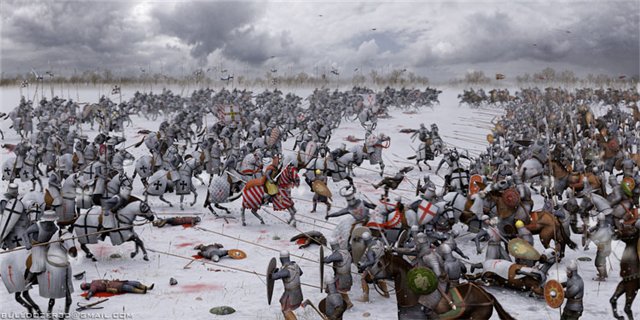 Интернет - ресурсы
Карта
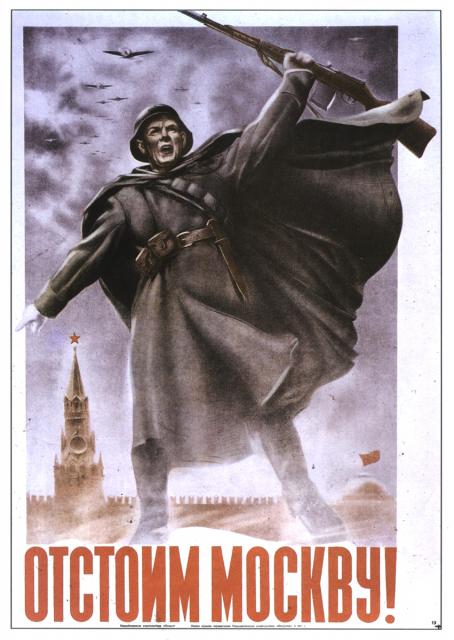 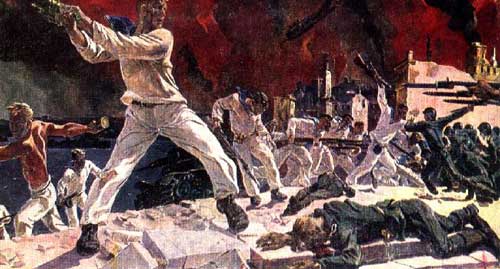 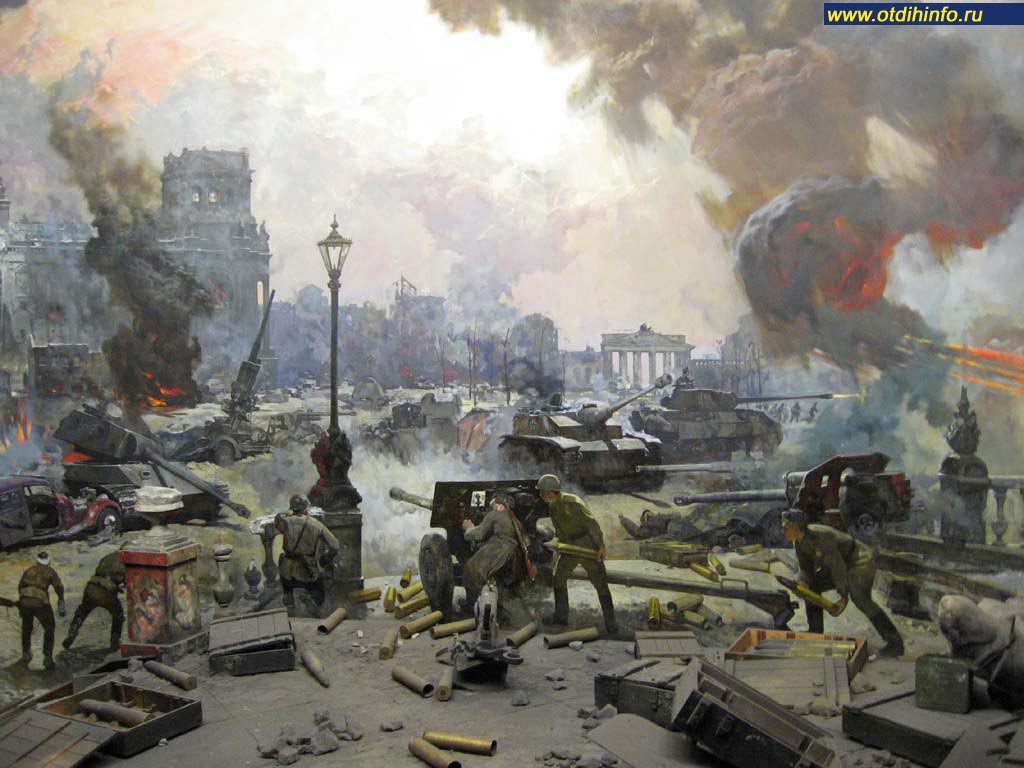 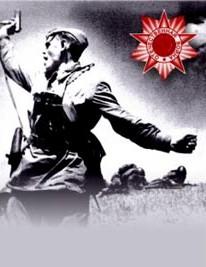 Нравственные идеалы
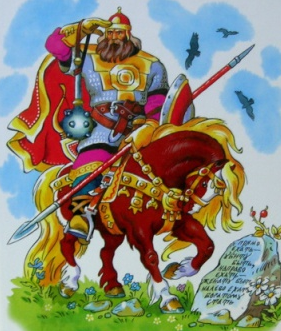 Кто такие БОГАТЫРИ?
Правила честного поединка.
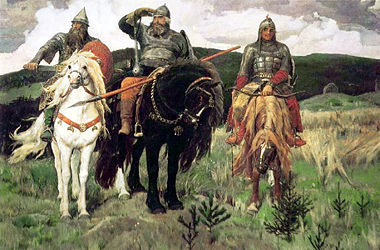 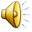 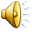 В. М. Васнецов
"Богатыри"
Как зовут богатырей на картине?Расшифруйте имена
1. БОДНЫЯР КИНИЧТИ

2. ШАЛЕА ПОЧИВОП

3. ИЯЛЬ РУМОЦЕМ
Назовите имена БОГАТЫРЕЙ
1ДОБРЫНЯ НИКИТИЧ

2. АЛЁША ПОПОВИЧ

3. ИЛЬЯ МУРОМЕЦ
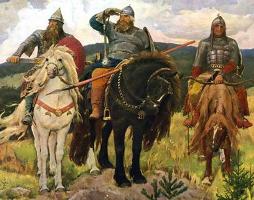 "
Илья Муромец
Алёша Попович
Добрыня Никитич
Был тот Святогор-
богатырь силы великой,
ростом выше леса стоячего,
головой упирался под
облако ходячее. 
Земля-матушка носить его
не могла. Конь под Святогором
по колено проваливался.
Держать его могли только горы,
вот там-то он и проживал.
Н. К. Рерих  «Святогор»
Вольга Святославич (Волх Всеславьевич) 

К. А. Васильев «ВОЛЬГА»
Микула Селянинович
Правила 
честного
 поединка
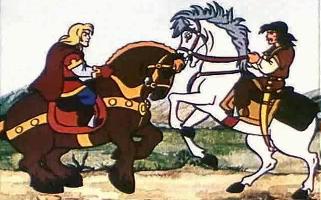 Противники договаривались о месте и времени поединка.
2)Если один противник был вооружён хуже другого, следовало его довооружить, чтобы биться на равных.
3) Существовал запрет на использование хитростей и случайных преимуществ.
4) Нельзя наносить удар в спину.
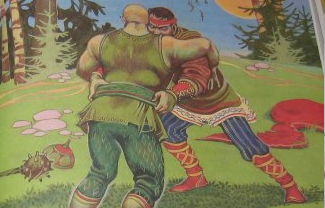 РУССКИЕ БОГАТЫРИ
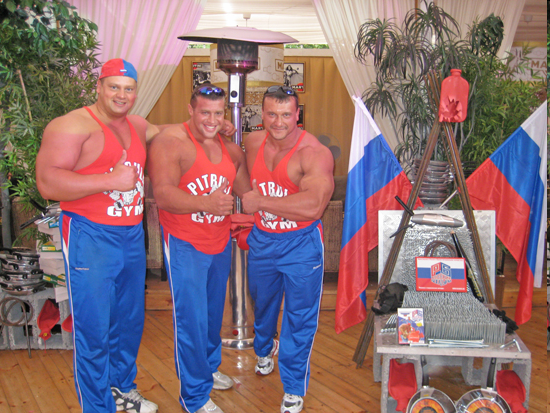 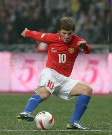 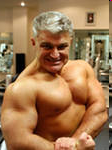 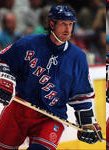 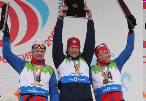 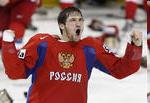 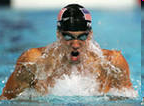 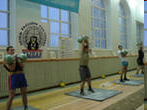 Не перевелись ещё богатыри!..
Дополни пословицу.
Человек без Родины, что …
 На чужой сторонушке - …
 Родина – мать, чужая сторона …
  Родина мать - сумей …
Рефлексия
Сегодня я узнал…
 Было интересно…
 Было трудно…
 Я выполнял задания…
 Я понял, что…
 Я почувствовал, что…
 Я приобрел…
Я научился… 
У меня получилось …
Я смог…
Я попробую…
 Меня удивило…
  Урок дал мне для жизни…
 Мне захотелось…
Домашнее задание
Рассказать родителям кто такие богатыри и узнать, были ли богатыри в вашем роду.
2. Нарисовать рисунок богатыря.
Ресурсы
http://images.yandex.ru/#!/yandsearch?text=%D0%BA%D0%B0%D1%80%D1%82%D0%B8%D0%BD%D0%BA%D0%B8%20%D1%80%D1%83%D1%81%D1%81%D0%BA%D0%B8%D0%B5%20%D0%B1%D0%BE%D0%B3%D0%B0%D1%82%D1%8B%D1%80%D0%B8&stype=image&lr=51&noreask=1
http://images.yandex.ru/#!/yandsearch?text=картинки русские богатыри ильи глазунова&img_url=www.artlib.ru%2Fobjects%2Fgallery_33%2Fartlib_gallery-16513-o.jpg&pos=23&rpt=simage